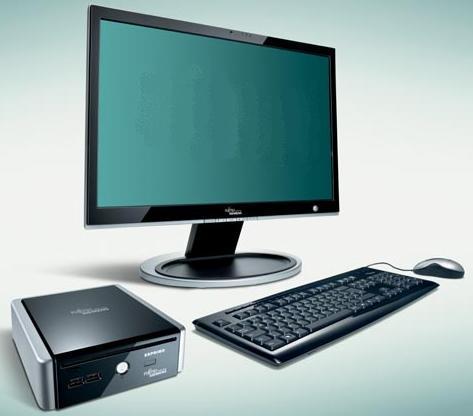 Počítač a jeho príslušenstvo
Informatika 7. ročník
Počítač
Univerzálny programovateľný stroj na spracovanie údajov, ktoré sa spracovávajú na základe programu.
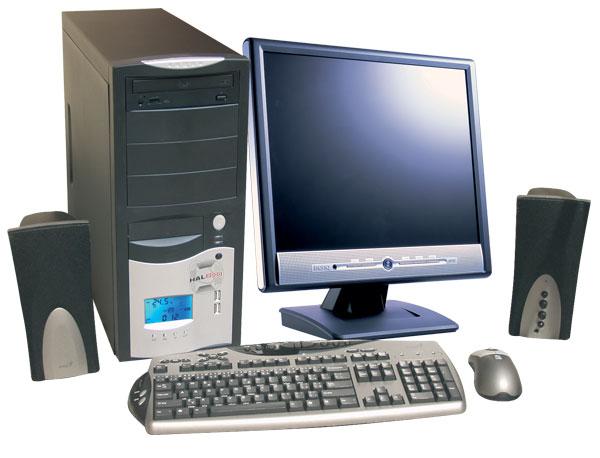 Základné delenie
Hardvér
Softvér
programové vybavenie 

duševná hodnota vytvorená tvorivou prácou programátora (nehmatateľné)
technické vybavenie

počítač  samotný a jeho príslušenstvo (hmatateľné)
Zostava PC
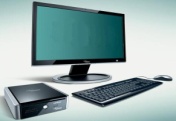 Výkonná časť –základná jednotka
časť PC, ktorá najviac ovplyvňuje výkon počítača 
  (tzv. systémová jednotka),
 skrinka, v ktorej sú uložené jednotlivé
  komponenty počítača,
 môže byť ako :
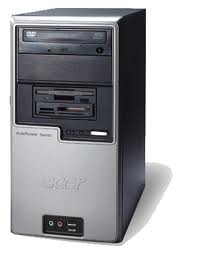 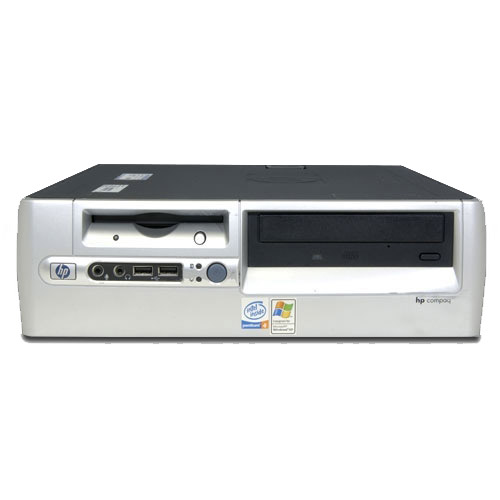 tower
desktop
Základná jednotkaspredu
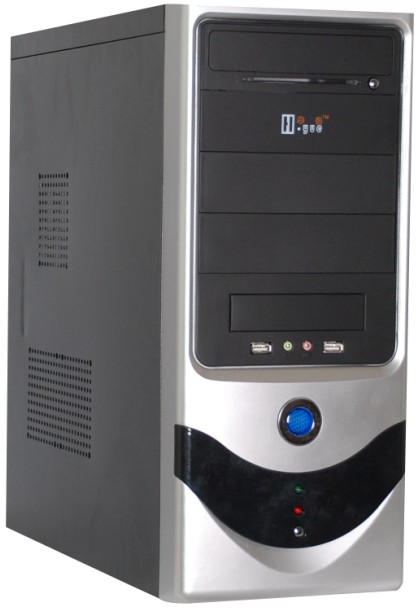 CD/DVD mechanika
USB konektory
Disketová mechanika
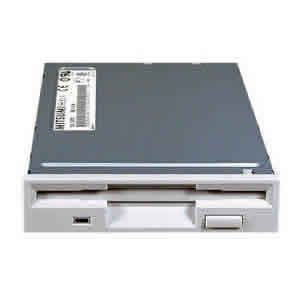 tlačidlo power
Audio konektor
Kontrolka HARDDISKU
tlačidloRESET
Základná jednotkazozadu
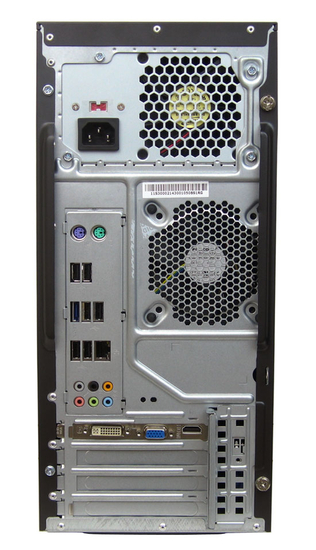 PS/2 port myši
Elektrický kábel
Konektor RJ45 - sieťový konektor
PS/2 port
Klávesnice
Paralelný a sériové porty
USB porty
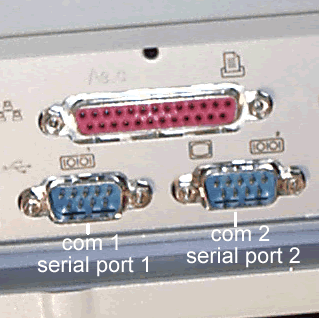 Audio jack
DVI konektor
VGA konektor
HDMI konektor
Základná jednotkaz vnútra
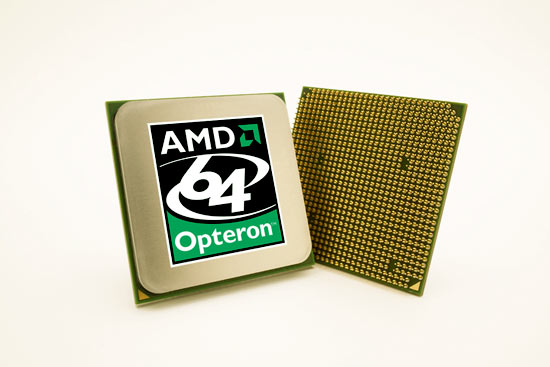 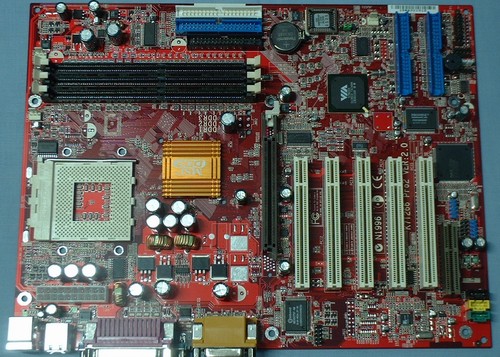 základná doska(matičná doska)
procesor
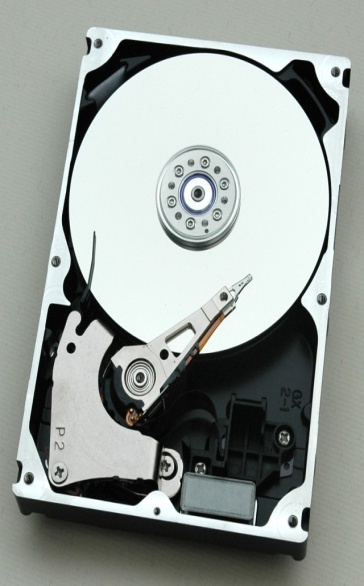 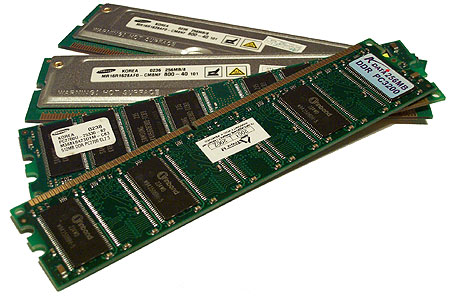 operačná pamäť
diskové zariadenia
[Speaker Notes: Úloha: Rozdeliť žiakov do 4 skupín, kde členovia skupiny budú vyhľadávať informácie o :
1) Základná (matičná) doska
2) Procesor
3) Operačná pamäť
4) Diskové zariadenia]
Základná doska (matičná doska)
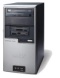 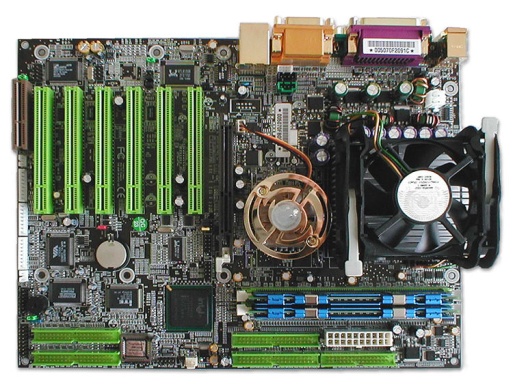 Pripájajú sa na ňu jednotlivé počítačové komponenty, ako sú napr.: procesor, operačná pamäť, karty grafická, zvuková, sieťová ....
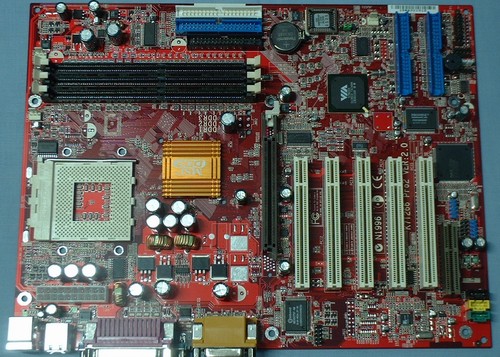 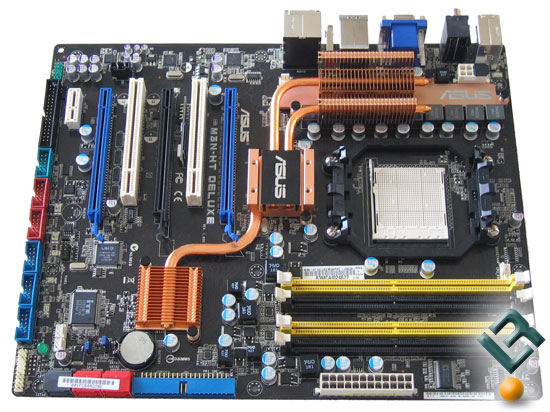 6.4.2012
Procesor
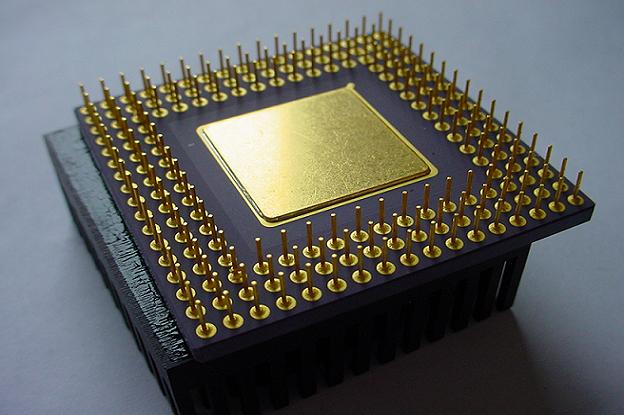 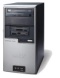 označenie CPU – centrálna riadiaca a výpočtová
   jednotka PC,
-   malý, mimoriadne náročný integrovaný obvod,
-   najviac ovplyvňuje výkon PC,
riadi preklad a vykonávanie príkazov, výpočty
  a spracovanie údajov, ktoré sú uložené v operačnej pamäti.
Procesor
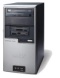 - poznáme 286, 386,486, Pentium I, II, III, IV atď.,
 najznámejší výrobcovia: 	Intel
			AMD
- má tzv. taktovaciu frekvenciu, ktorá ovplyvňuje rýchlosť spracovania inštrukcií, udáva sa v GHz (gigahertzoch) – jeden GHz znamená miliarda inštrukcií za sekundu.
RAM ( Random Access Memory )
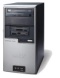 - pamäť s priamym prístupom je energeticky závislá, pričom umožňuje čítanie aj zápis údajov z/do pamäte,
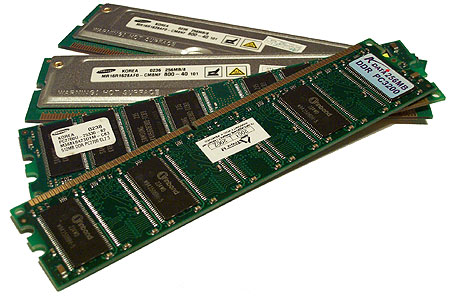 slúži procesoru na veľmi rýchle čítanie a zápis
  spracovávaných údajov,
- má adresovateľnú každú pamäťovú bunku a jej obsah možno ľubovoľne meniť,
RAM ( Random Access Memory )
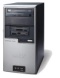 po zapnutí PC načíta operačný systém, neskôr spustené programy aj údaje napísané klávesnicou alebo zvolené myšou,
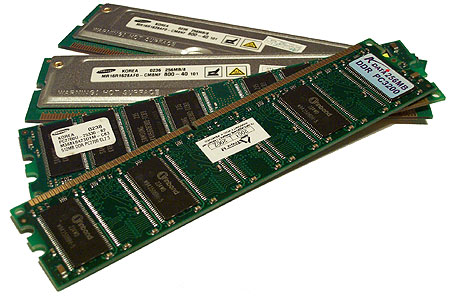 po vypnutí PC sa vymaže,
kapacita pamäte udáva množstvo dát, ktoré je možné uchovať na pamäťovom médiu ( udáva sa v GB (gigabytoch) alebo TB (terrrabytoch) napr. 1,2,3,4 GB . Dá sa jednoducho zväčšiť pripojením ďalšej do slotu na matičnej doske. Tiež ovplyvňuje výkon PC.
Pevný disk (Hard Disk)
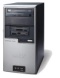 Údaje, ktoré charakterizujú pevný disk i ďalšie pamäťové  média sú:

 kapacita disku,

 doba prístupu – čas, za ktorý sa vyhľadajú dáta na disku,

 rýchlosť prenosu dát – čas, za ktorý sa dáta z disku prečítajú.
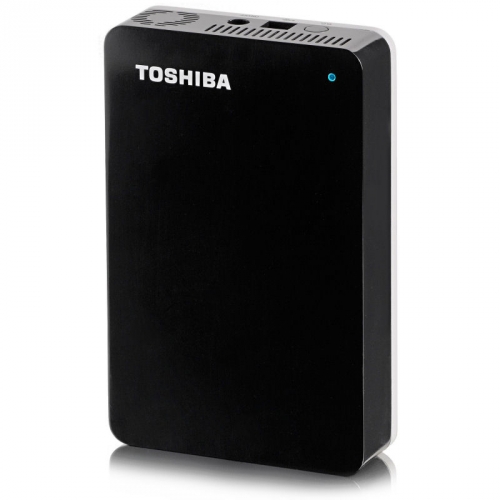 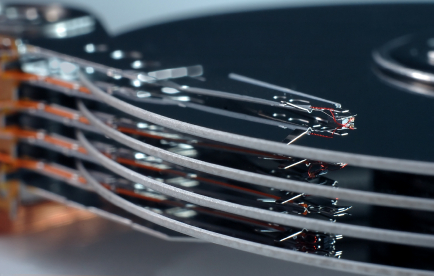 Pevný disk (Hard Disk)
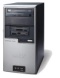 slúži na ukladanie údajov,

 tvorený zväzkom magnetických diskov a  záznamových hlavičiek, ktoré sú umiestnené spolu s pohonným motorčekom do hermeticky uzavretého obalu,

 SSD disk – obdobný USB disku, nemé mechanické časti
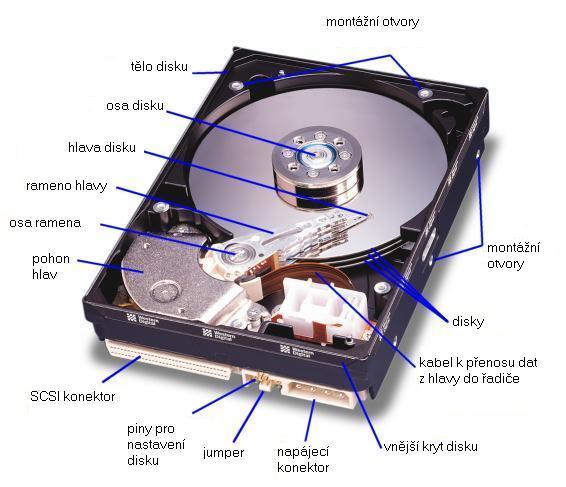 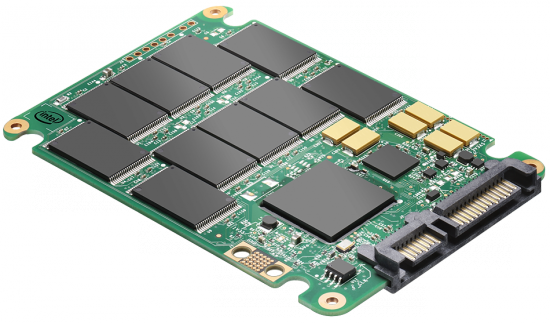 Pružný disk (disketa)
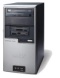 pružný kotúč, tvorený z nemagnetickej podložky, na ktorej je nanesená záznamovámagnetická vrstva,

v tuhom alebo polotuhom obale,

výhoda – možnosť jednoduchého prenosu programova dát medzi počítačmi,

ich delenie je  podľa veľkosti(rozmeru 5,25“  novšie 3,5“,), prípadne podľa hustoty záznamu (DD, HD).
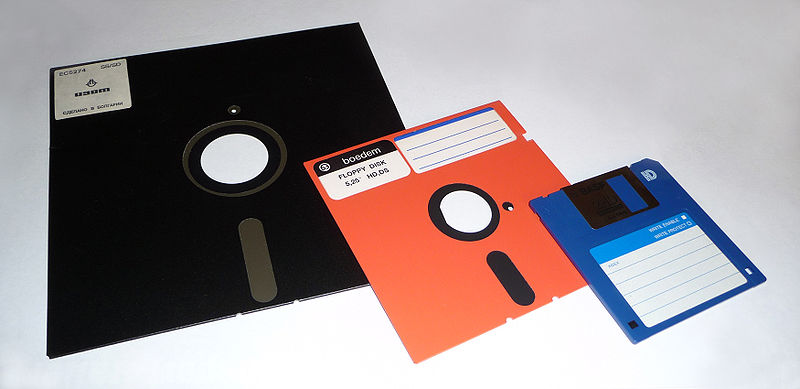 [Speaker Notes: Poznámka: Veľkokapacitné prenosné diskety  typu ZIP s kapacitou 100 a 200 MB a SYQUEST s kapacitou 135 a 270 MB.]
Ako poskladať počítač
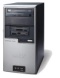 http://www.youtube.com/watch?v=n6oW7YWbHqg&feature=related
[Speaker Notes: Úloha: Vyhľadať na internete ďalšie video o skladaní počítača. A zaujímavé odkazy si poslať na e-mailovú adresu.
Poukázať na dlhšie a podrobnejšie video na youtube pod názvom Filip Križ - Ako poskladať PC 
(http://www.youtube.com/watch?v=nsnE1Nr-7eE&feature=related)]
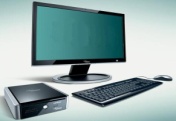 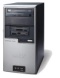 Vstupné zariadenia
Klávesnica a myš
Klávesnica
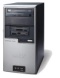 Základné vstupné zariadenie osobného počítača.
Počítačová klávesnica je odvodená od klávesnice písacieho stroja.

Je určená na vkladanie znakov a ovládanie počítača.
 Klávesnice majú bežne na jednotlivých klávesoch vytlačené alebo vyryté znaky alebo funkcie, ktoré reprezentujú.
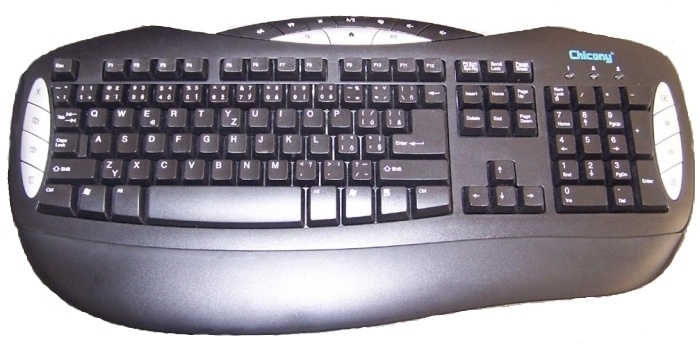 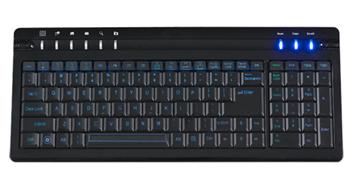 Počítačová myš
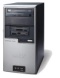 Malé polohovacie zariadenie, ktoré prenáša informácie o svojom pohybe po povrchu plochy (napr. po stole) do počítača.

Tento pohyb sa zvyčajne prejavuje na monitore, ako pohyb kurzoru.

Nachádzajú sa na nej min. 2 tlačidla s jedným alebo viacerými kolieskami pre uľahčenie pohybu v dokumente. Zo spodnej strany je zariadenie snímajúce pohyb guličky alebo odrazu svetla.
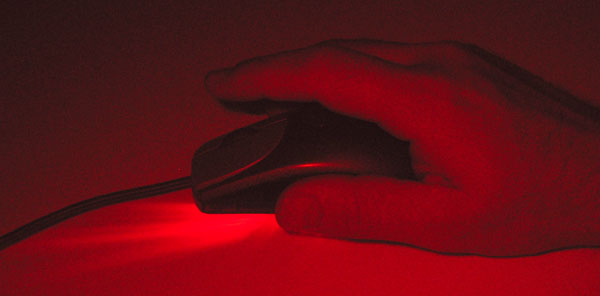 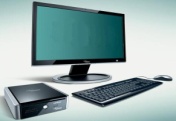 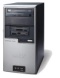 Výstupné zariadenie
Monitor
Monitor
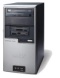 Výstupné zariadenie, ktoré na svojej ploche zobrazuje výsledky spracované v počítači.
Rozhodujúce parametre:
Rozlíšenie – množstvo (počet) zobrazovacích bodov na 			danú plochu.
Obnovovacia frekvencia  – číslo, ktoré udáva počet, koľko krát bol daný obraz vykreslený na monitore v priebehu 1 s. Udáva sa v Hertzoch (Hz).
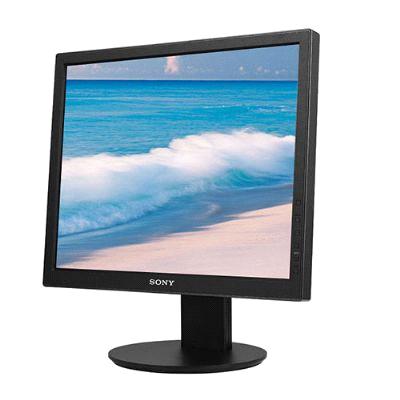 Rôzne typy monitorov: 	CRT
			LCD
			Plazma
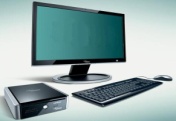 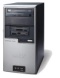 Prídavné zariadenia
Grafická, zvuková a sieťová karta.

CD/DVD - mechanika a pamäťové média, Skener, tablet , tlačiarne.
Grafická karta
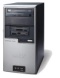 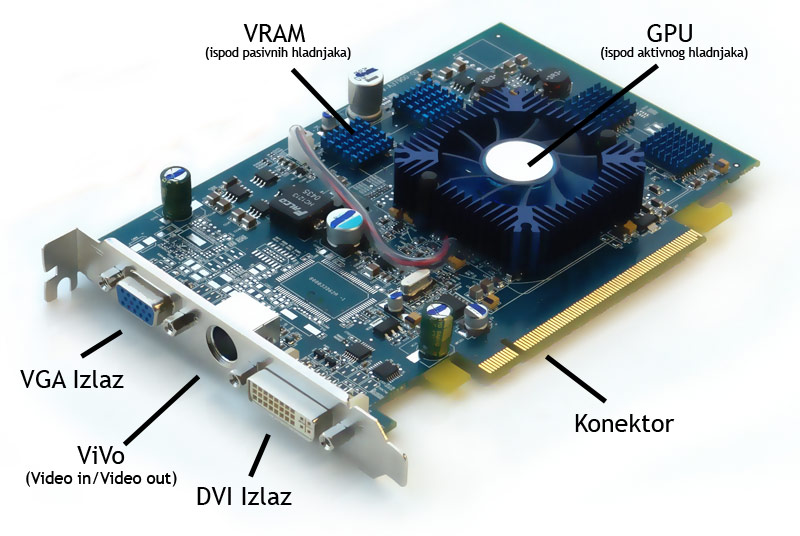 Výrazne ovplyvňuje výsledné zobrazenie na monitore.

Dôležité parametre:

 a) rozlíšenie – počet bodov pri čo najväčšom počte farieb, čo je závisléna videopamäti grafickej karty (8 MB, 32 MB, 64 MB..)

 b) obnovovacia frekvencia – počet,
koľko krát sa daný obraz vykreslí na monitore za 1 sekundu.
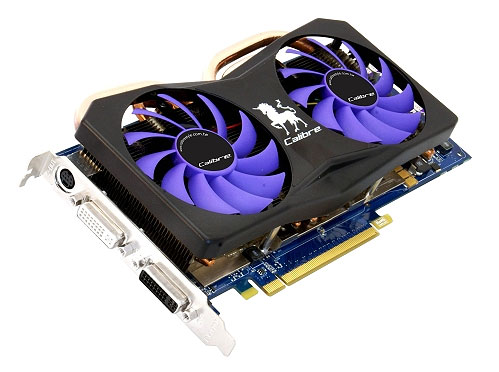 Zvuková karta
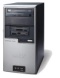 väčšinou je integrovaná priamo na matičnej doske,

  je to prevodník analógového zvuku na digitálny a naopak,

na dosiahnutie vyššej kvalityzvuku ako ja na matičnej doske,sa kupuje externá zvuková karta.
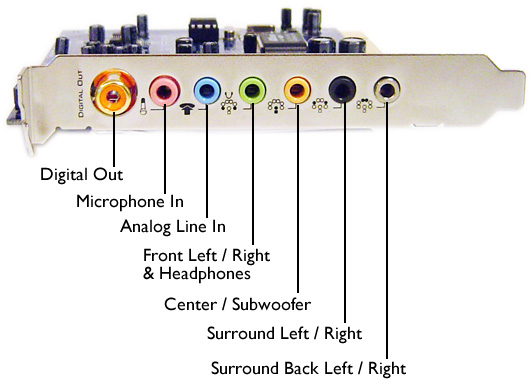 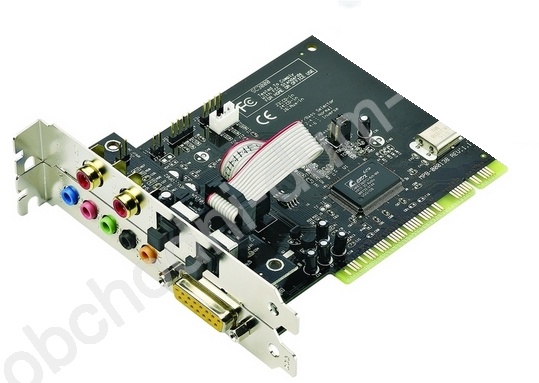 Sieťová karta
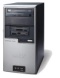 Umožní prepojenie počítačov do počítačovej siete a tým umožní zdieľanie dát a programov, tlačiarní, komunikáciu medzi obsluhou jednotlivých prepojených počítačov.
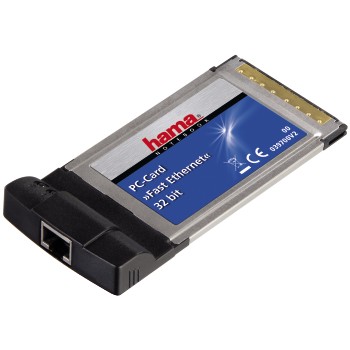 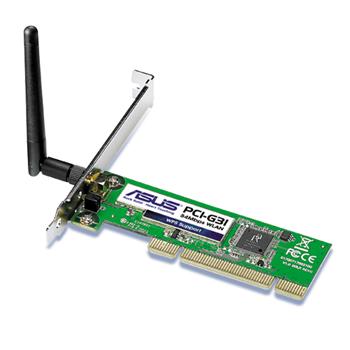 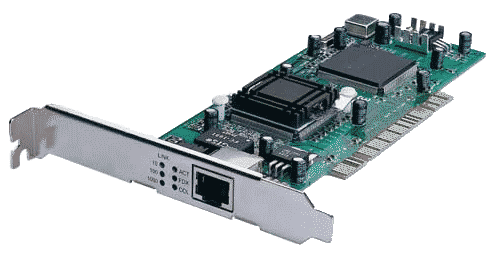 CD/DVD ROM mechanika
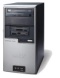 pracujú na princípe optickom, nie magnetickom ako disky,


líšia sa prístupovou dobou a prenosovou rýchlosťou,


ich rýchlosť sa udáva v násobkoch rýchlosti prvej CD mechaniky (t.j. 150KB/s).
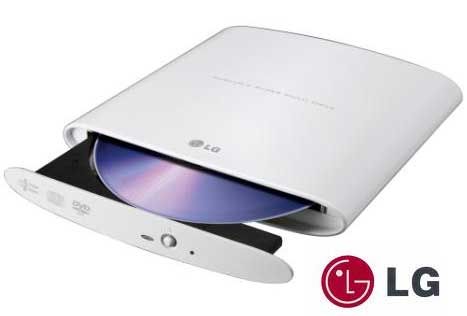 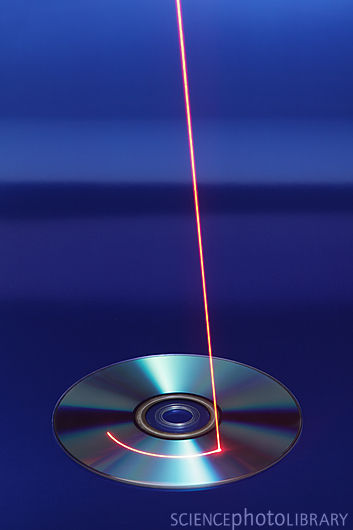 Pamäťové média CD/DVD
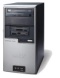 Kapacity diskov:
	CD  	650 – 700 MB
	DVD	4,7 GB - 7,9 GB 
		(pri viacvrstvových DVD sa kapacita znásobuje)
Poznáme:
	CD/DVD-R – má možnosť jednorazového zápisu dát 
	CD/DVD- RW – možnosť viacnásobného zápisu dát
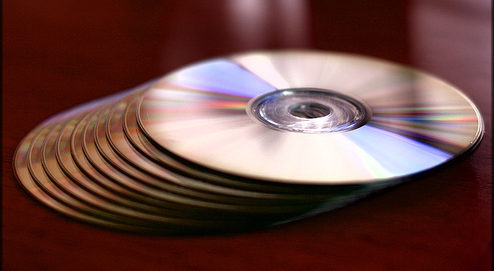 Skener
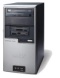 Používa sa na snímanie obrázkov, fotografií alebo textu najčastejšie z papierovej predlohy do PC.


Rozlíšenie skeneru sa udáva v DPI (dots per Inch ) –
   určuje rozlišovaciu schopnosť zariadenia, t.j. koľko                  bodov je použitých na šírku palca (2,54 cm).
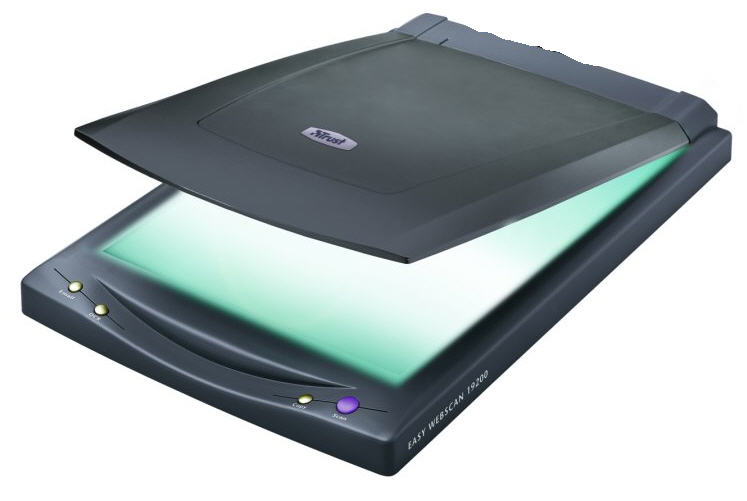 Tablet
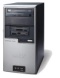 polohovacie zariadenie zložené z pevnej snímacej podložky, ktorá prenáša pohyb zariadenia tvaru pera alebo myši do počítača. 


tablet sa využíva v projektantských (CAD) alebo grafických programoch, na presnejšie a pohodlnejšie kreslenie ako myšou.
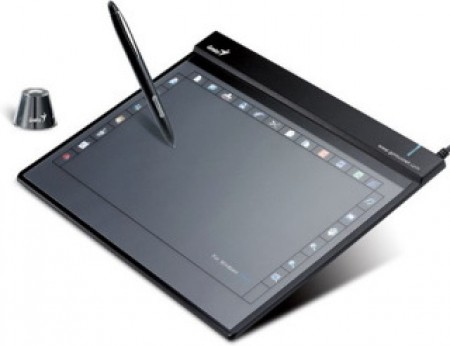 Tlačiareň
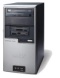 slúži na tlač dokumentov,

  spolu s ňou sa dodáva program Ovládač – riadi tlač,

 poznáme: 
 ihličkové
 atramentové 
 laserové
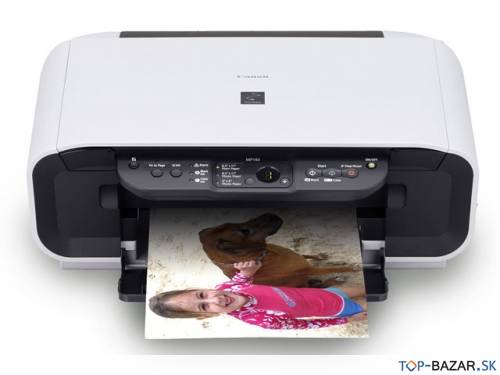 Ihličkové
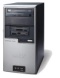 Princíp tlače - ako u písacieho stroja (ihličky udierajú do pásky, ktorá sa prenesie na papier).

Nízke náklady na tlač, možnosť tlačiť cez kopirak, veľká hlučnosť, nedá sa tlačiť vo farbe.
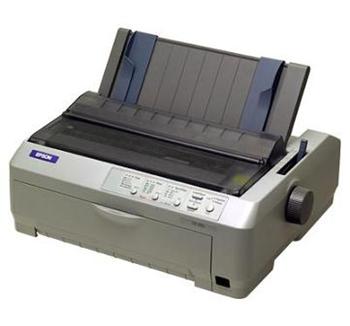 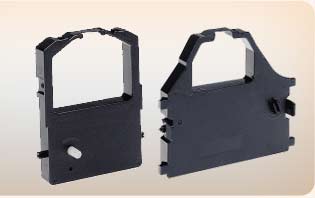 Atramentové
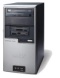 Princíp tlače – tlačová hlava sa pohybuje od kraja po kraj papiera a cez trysky vyšplechne drobné kvapôčky atramentu na papier. 


Kvalitná tlač aj vo farbe, nízka obstarávacia cena 
ale vyššie náklady na tlač.
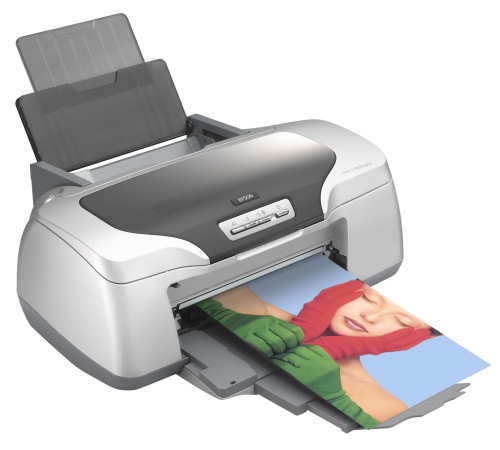 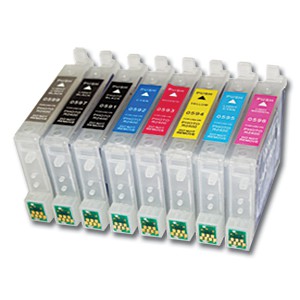 Laserové
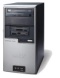 Princíp tlače - laser nabije optický valec („vykreslí“ oblasť tlače), ktorý nabije papier, ten prejde okolo toneru, ktorý sa prichytí na nabité časti papiera, potom papier prechádza tepelným valcom, ktorý toner zapečie do papiera.


Kvalitná, rýchla a menej nákladová tlač, no vyššia obstarávacia cena.
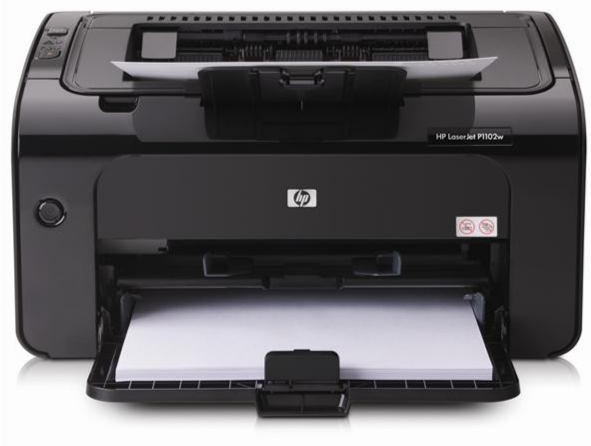 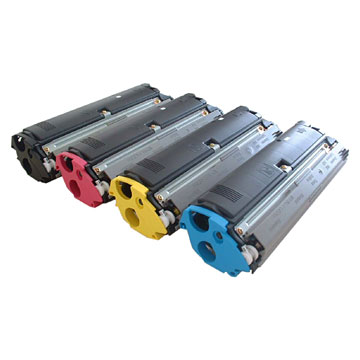 Použitá literatúra
http://img.novypocitac.sk/produkty/17100/17164.jpg
 http://www.infika.wz.cz/images/ibm.jpg
 http://slevy.trochta.net/img/p/55-165-large.jpg
 http://img.zoznamtovaru.sk/direct/iR/importprodukt-orig/bf9/bf9899fcc281ac28e1e64453753cbd31.jpg
 http://www.kitguru.net/wp-content/uploads/2010/05/ASUS-VG236H-3D-Monitor.jpg
 http://static.zlacnene.sk/foto/vyrobky/151750/151516.jpg
 http://www.usedlaptoppk.com/wp-content/uploads/2012/02/Hp-Desktop-Pc.jpg
 http://t2.gstatic.com/images?q=tbn:ANd9GcT1edI9YmwLXXTUUo0POSiu_YG7FuATMBRtclaFS29rcJZKLUhpRVOHTi-Q2g
 http://image.made-in-china.com/2f0j00JSEtpKUqYToc/Front-Panel-High-Shinny-ATX-Computer-Case.jpg
 http://computershopper.com/var/ezwebin_site/storage/images/media/images/lenovo-ideacentre-k330-backside/744658-1-eng-US/lenovo-ideacentre-k330-backside_maxwidth.jpg
 http://koalazereeukalipt.files.wordpress.com/2010/11/sound_sound_card.jpg
 http://www.zstravnik.cz/informatika/hardware/pocitac/pocitac_obrazky/21616112.jpg
6.4.2012
Použitá literatúra
http://pppccc.wz.cz/maticna.jpg
 http://jogin-web.ic.cz/processor_550x367.jpg
 http://2.bp.blogspot.com/-QWTLCKk8wgQ/Tw316Ge--VI/AAAAAAAACEA/uhAvnQD0GDo/s1600/Error-RAM-Installation.jpg
 http://ilhamdans.files.wordpress.com/2011/11/hard_disk1.jpg
 http://pppccc.wz.cz/maticna.jpg
 http://skola.dvp.sk/wp-content/uploads/2008/12/cp2-duo-q6600-main3.jpg
 http://www.zive.sk/Files/Obrazky/TestCentrum/chaintech_9EJS/doska.jpg
 http://2.bp.blogspot.com/-QWTLCKk8wgQ/Tw316Ge--VI/AAAAAAAACEA/uhAvnQD0GDo/s1600/Error-RAM-Installation.jpg
 http://extrahardware.cnews.cz/files/images/clanky/2010/12prosinec/storage_history/diskety_wiki.jpg
 http://www.format.czweb.org/1x_soubory/image001.jpghttp://www.zstravnik.cz/informatika/hardware/pocitac/pocitac_obrazky/21616112.jpg
 http://www.hrypc.cz/informace/herni-pc/img/pevny-disk-det.jpg
 http://obchod.imdata.sk/image/cache/data/usb_hdd/toshiba_StoreART1-500x500.jpg
 http://www.obchodny-dom.sk/file.phtml/297997/katalog/lg_gp08nu20_big1.jpg
 http://www.lukasprelovsky.sk/wp-content/uploads/2009/08/burn-cds-dvds-hive.png

 http://www.sciencephoto.com/image/157137/large/C0094524-DVD_disc-SPL.jpg
 http://ssjh.sk/txt/images/graficka1.jpg
6.4.2012
Použitá literatúra
http://www.swsd.sk/asus-pci-g31-pci-card-wi-fi-sietova-karta_i152909.jpg
 http://www.hamashop.sk/fotky5173/fotos/00039700abb.jpg
 http://www.chemnet.sk/pictures/galeria/gbsietovka.gif
 http://www.top-bazar.sk/foto/1526040503-multifunkcna-tlaciaren-canon-mp140-len-za-19-9.jpg
 http://www.eurodata.sk/img.asp?stiid=7113
 http://webobchody.sk/images/ep13.jpg
 http://www.tpd.sk/products/12281-0.png
 http://webobchody.sk/images/toner.jpg
 http://vseohw.net/clanky/108_1.jpg
 http://sk.wikipedia.org/wiki/Po%C4%8D%C3%ADta%C4%8Dov%C3%A1_kl%C3%A1vesnica
 http://cs.wikipedia.org/wiki/Po%C4%8D%C3%ADta%C4%8Dov%C3%A1_my%C5%A1
 http://upload.wikimedia.org/wikipedia/commons/thumb/f/fd/Mouse-mechanism-cutaway.png/300px-Mouse-mechanism-cutaway.png
 http://upload.wikimedia.org/wikipedia/commons/8/8c/Optical_mouse_shining.jpg
 http://www.zsmladsahy.edu.sk/pic/scanner.jpg
 http://www.2hheran.cz/fotocache/bigorig/tablet5.jpg
 http://computerlcd.org/China_Sony_LCD_17_lcd_panel_used_lcd_monitor_lcd_172008729117472.jpg
 http://image.made-in-china.com/2f0j00YCtTckinHHqv/17-Pure-Flat-CRT-Monitor.jpg
6.4.2012
Ďakujem za pozornosť.
Mgr. Vladimír Vančo
ZŠ Sibírska, Prešov
vladimirvanco@zssibirska.sk
6.4.2012